Evaluation report of Russia's distributor network
1. Introduction of XXX(dealer name+city)
2. xxx business Plan 
3. Comprehensive evaluation
GAC Motor Rus , Ltd.
XX.XX 2023
Background
1
XXX dealer evaluation
1. Introduction of “XXX ”
2
XXX dealer evaluation
1. Introduction of “XXX ”
XXX Auto sales records ( 2020 – 2022)
Pls note to indicate Chinese brand sales volume if this dealer cooperate with some Chinese brands
3
XXX dealer evaluation
2. Business plan of XXX -Brands around and detailed information
Location detailed information
GPS Position and other brands nearby
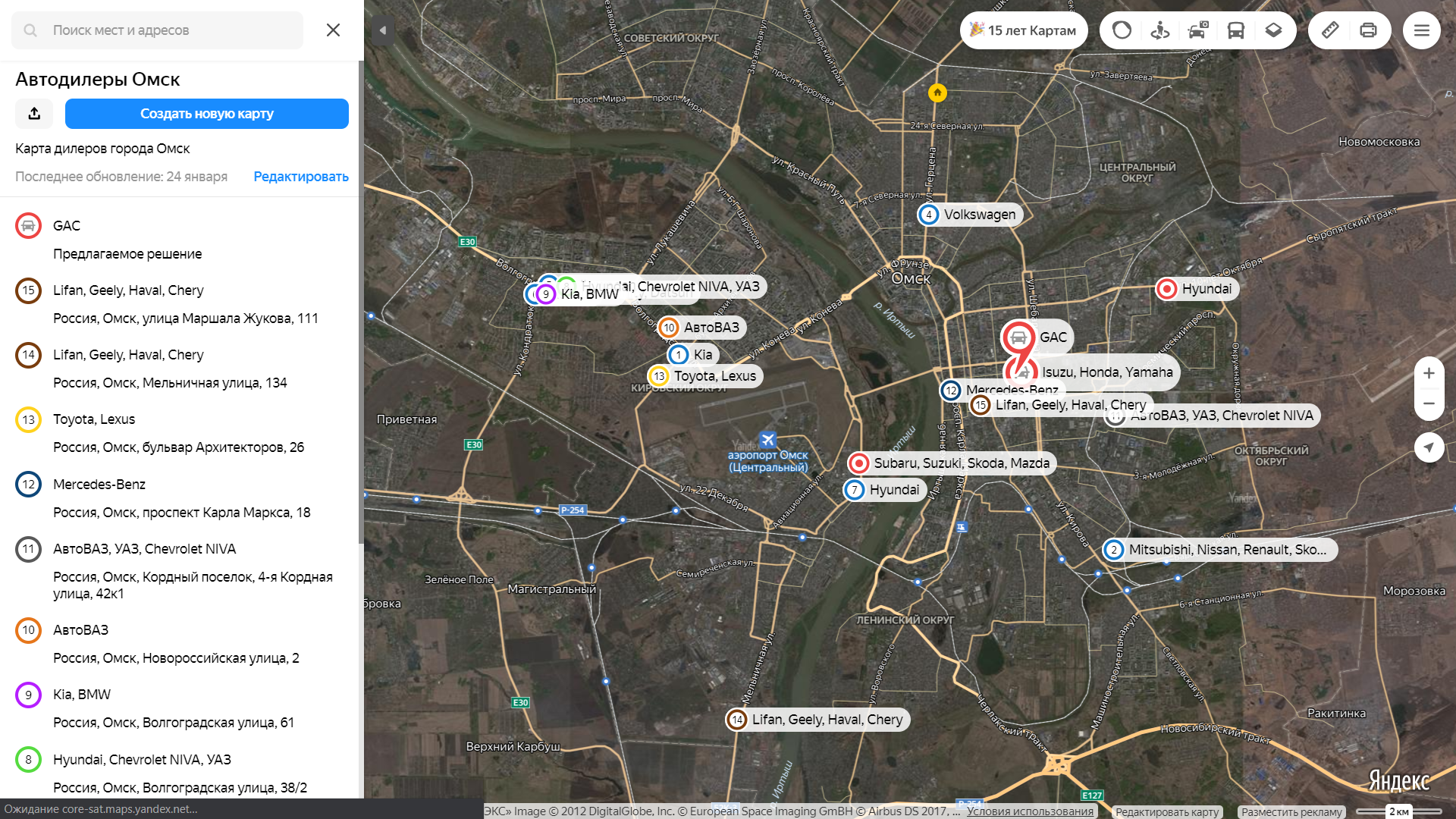 Please indicate the distance to existing GAC dealer outlets
4
XXX dealer evaluation
2. Business Plan of XXX  - GAC proposal outside view
2:
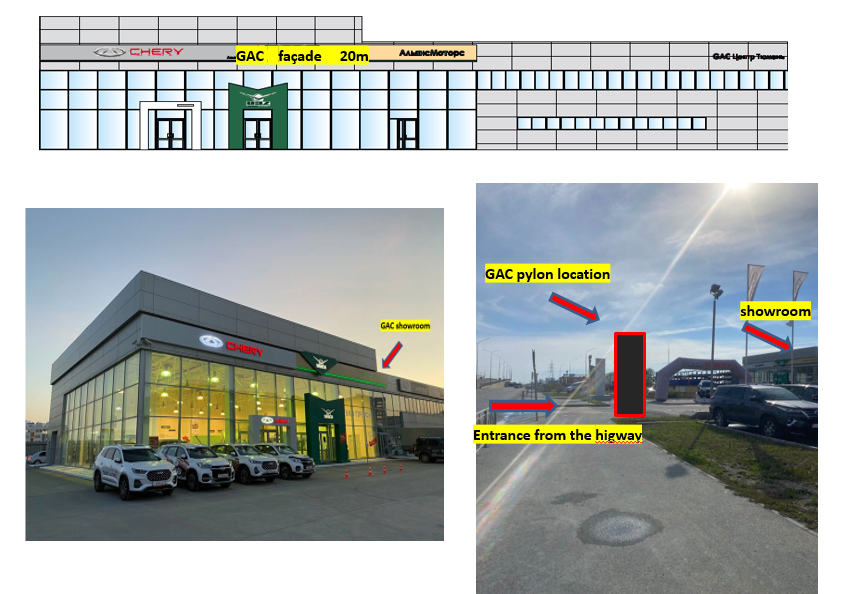 1:
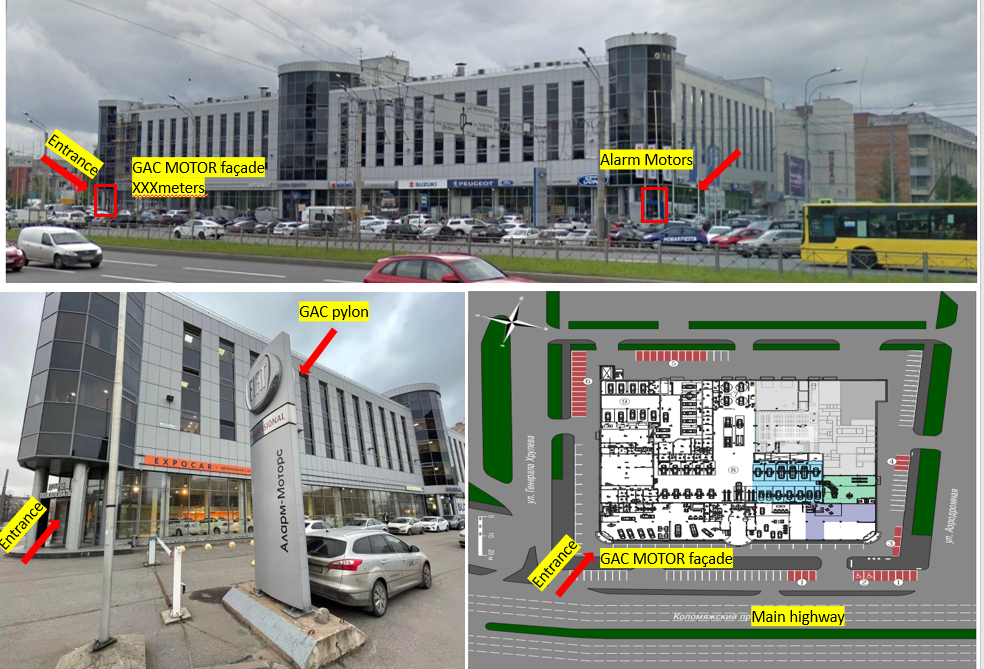 These are 2 examples
The point is :
Show outside overall situation
Show this whole building(to see which brand will be together with GAC), and indicate intrance+façade length+Pylon
XXX dealer evaluation
2. Business Plan. GAC proposal Interior view
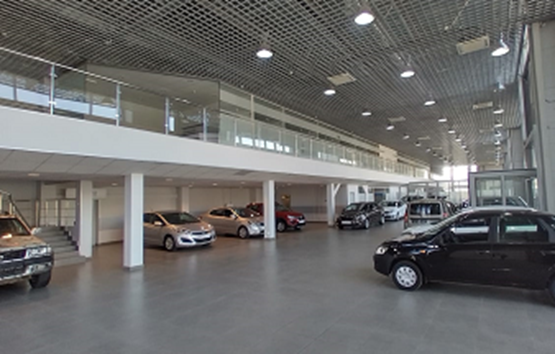 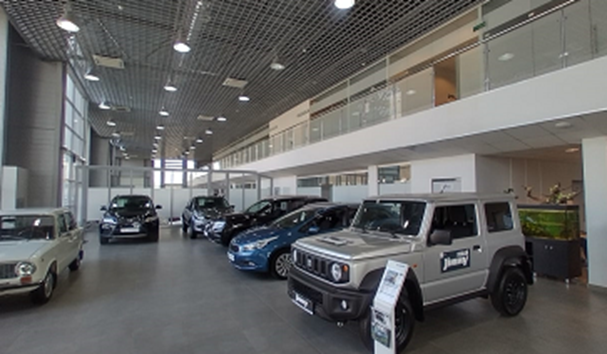 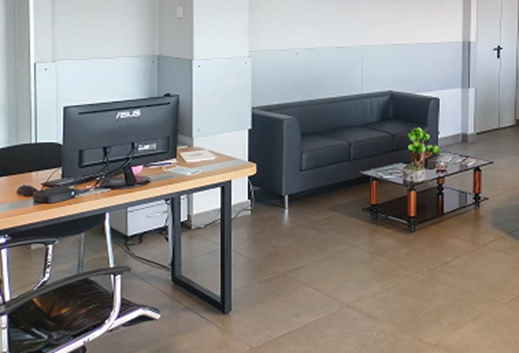 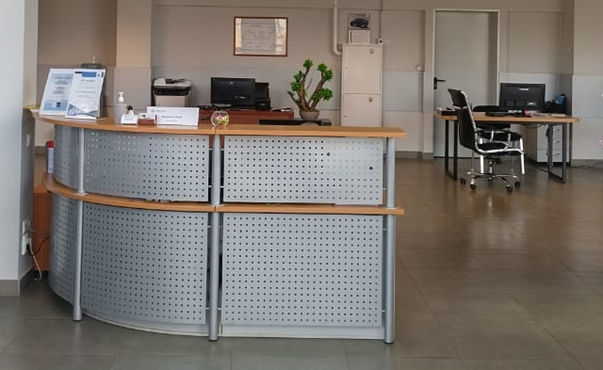 XXX dealer evaluation
2. Business Plan. GAC proposal Service Station
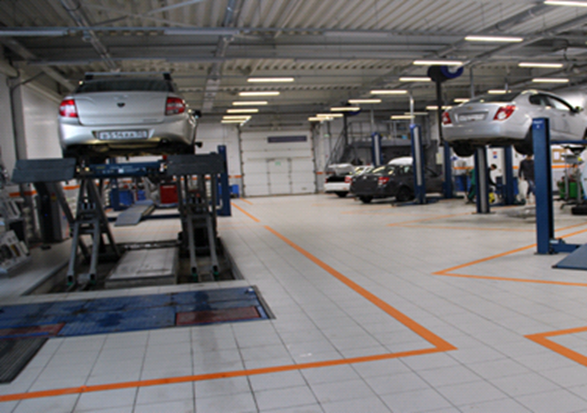 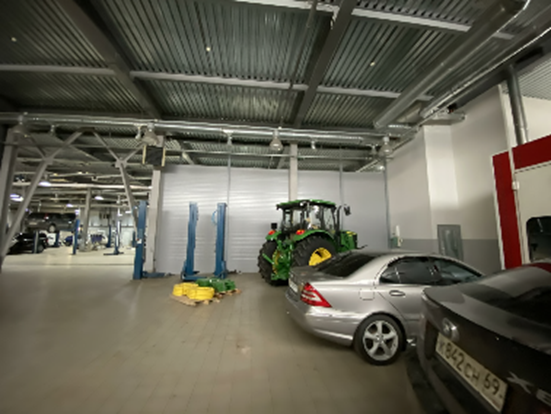 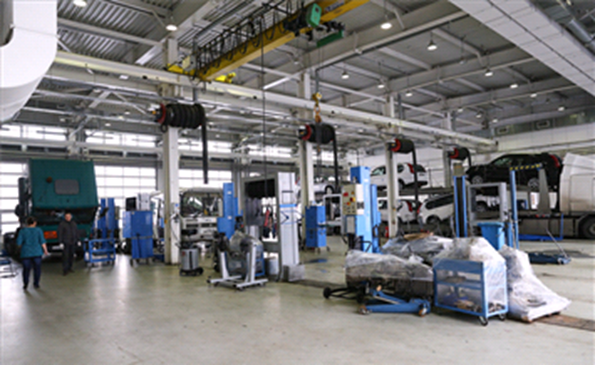 XXX dealer evaluation
GAC location layout
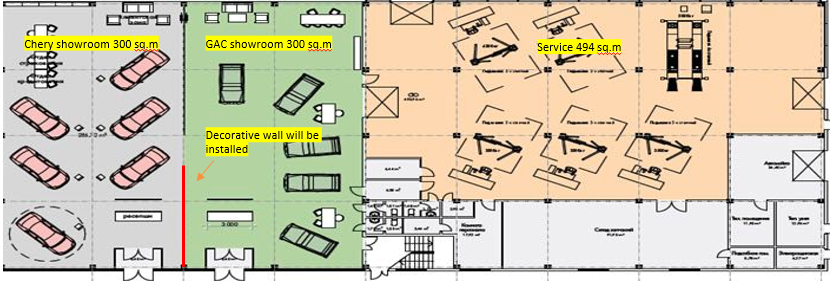 Here to show Showroom+Service layout
XXX dealer evaluation
GAC Brand 
General Manager
2. Business Plan -Organizational chart for GAC brand
XXX dealer evaluation
Shipment plan
2024 year plan
2024-2027 year plan
10
XXX dealer evaluation
3. Comprehensive Evaluation
Please fill in contact details here: Company name, contact person name, phone, email
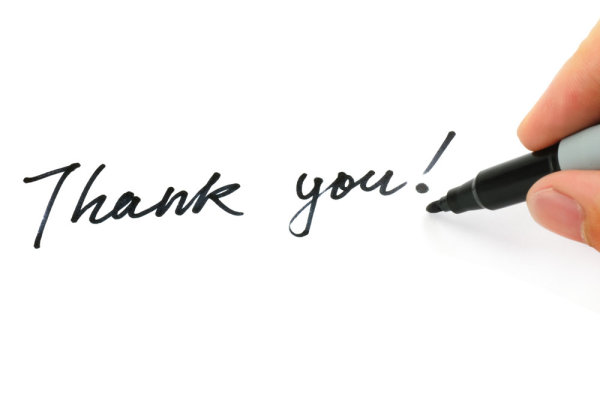 12